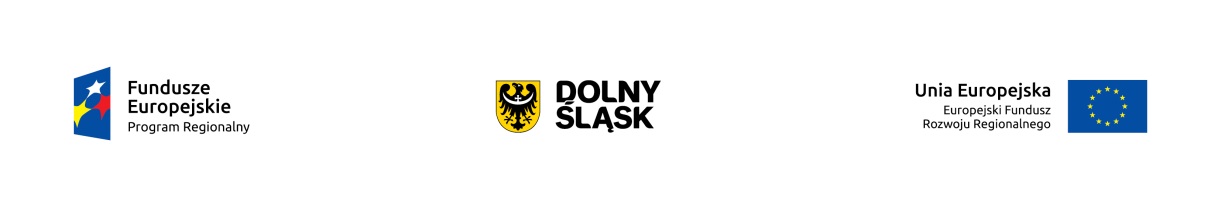 Spotkanie informacyjne dla beneficjentów
Wrocław, 19 września 2016 r.
Podstawowe założenia konkursów
Oś priorytetowa 6 Infrastruktura spójności społecznej 
      Działanie 6.2 Inwestycje w infrastrukturę zdrowotna 

Cel szczegółowy działania – zwiększony dostęp do opieki zdrowotnej w regionie 

(ONKOLOGIA)

Nr naboru RPDS.06.02.00-IZ.00-02-158/16
Policy Paper – Krajowe Ramy Strategiczne

Dokument o charakterze strategiczno- wdrożeniowym (opracowany przez MZ), który wskazuje cele, kierunki interwencji i narzędzia zaprojektowane w lata 2014-2020, opowiadające na problemy, wyzwania i postulaty o obszarze opieki zdrowotnej. 

Narzędzie  wdrażane z poziomu regionalnego w zakresie działań w infrastrukturę zdrowotną:

Narzędzie 13 - Wsparcie regionalnych  podmiotów leczniczych udzielających świadczeń zdrowotnych na rzecz osób dorosłych, dedykowanych chorobom, które są istotną przyczyną dezaktywizacji zawodowej 
Narzędzie 14 - Wsparcie regionalnych podmiotów leczniczych udzielających świadczeń zdrowotnych na rzecz osób dorosłych, ukierunkowanych na specyficzne dla regionu grupy chorób, które są istotną przyczyną dezaktywizacji zawodowej
Narzędzie 16 - Wsparcie regionalnych podmiotów leczniczych udzielających świadczeń zdrowotnych w zakresie ginekologii, położnictwa, neonatologii, pediatrii oraz innych jednostek zajmujących się leczeniem dzieci
Narzędzie 17 - Wsparcie podmiotów leczniczych udzielających świadczeń zdrowotnych w zakresie geriatrii, opieki długoterminowej oraz opieki paliatywnej i hospicyjnej

Wszelkie przedsięwzięcia w obszarze zdrowia w perspektywie 2014-2020 muszą być zgodne z Policy Paper.
3
Nabór w trybie konkursowym – horyzontalny

Przez konkurs horyzontalny rozumie się prowadzony w trybie konkursowym nabór wniosków o dofinansowanie ogłaszany na projekty dotyczące całego obszaru Województwa Dolnośląskiego. 



Alokacja przeznaczona na konkurs wynosi 18 624 124 EUR, tj. 81 268 227,49 zł

Alokacja przeliczona po kursie Europejskiego Banku Centralnego (EBC) obowiązującym w sierpniu 2016  r., 1 euro = 4,3636 zł. 

Dokładna kwota dofinansowania zostanie określona na etapie zatwierdzania Listy ocenionych projektów.
4
Typy beneficjentów:


Podmioty (publiczne i prywatne) wykonujące działalność leczniczą – zgodnie z ustawą o działalności leczniczej, udzielające świadczeń opieki zdrowotnej finansowanych ze środków publicznych w zakresie leczenia szpitalnego (tj. na podstawie umowy o udzielanie świadczeń opieki zdrowotnej zawartej z dyrektorem dolnośląskiego oddziału  NFZ) . 


Zakres wsparcia:

     Wsparcie  oddziałów szpitalnych oraz innych jednostek organizacyjnych szpitali regionalnych udzielających świadczeń zdrowotnych stacjonarnych i całodobowych na rzecz osób dorosłych dedykowanych chorobom nowotworowym
     Wsparcie jednostek diagnostycznych współpracujących z ww. wymienionymi oddziałami udzielających świadczeń dedykowanych chorobom nowotworowym
5
Typy projektu: 

 6.2.A. prace remontowo-budowlane

6.2.B. wyposażenie w sprzęt medyczny
 
Możliwe jest łączenie ww. typów projektów – o wyborze typu decyduje struktura wydatków kwalifikowalnych (ich większościowy udział). 

Elementami projektu mogą być: 

  działania związane z termomodernizacją, jeżeli ich wartość nie przekracza 49% wartości całkowitych wydatków kwalifikowanych projektu,
  rozwiązania w zakresie ICT (oprogramowanie, sprzęt), jeżeli  ich wartość nie przekracza 49% wartości całkowitych wydatków kwalifikowalnych projektu, pod warunkiem, że nie będą związane z realizacją działań wskazanych w Narzędziu 26 Policy Paper tj. upowszechnienie wymiany elektronicznej dokumentacji medycznej oraz Narzędziu 27 Policy Paper tj. upowszechnienie wykorzystania telemedycyny. 
Ww. limity procentowe  nie sumują się – elementy uzupełniające w projekcie zawsze powinny stanowić maksymalnie 49% całkowitych  wydatków kwalifikowalnych.

Co do zasady Infrastruktura wsparta w ramach projektu (w tym zarówno będąca wynikiem podjętych prac remontowo-budowlanych czy termomodernizacyjnych), a także zakupiony sprzęt medyczny oraz ICT  może być wykorzystywany przez beneficjentów wyłącznie na potrzeby udzielania świadczeń zdrowotnych finansowanych ze środków publicznych, zgodnie z zakresem projektu








Kategorią interwencji dla niniejszego konkursu jest kategoria 053 Infrastruktura ochrony zdrowia
6
Preferowane będą projekty: 

   Zapewniające kompleksową opieką onkologiczną
   Zakładające przeniesienie akcentów z usług wymagających hospitalizacji na rzecz POZ/AOS
   Których wnioskodawcy zrealizowali, realizują lub planują realizację działań konsolidacyjnych
   Realizowane przez podmiot posiadający zatwierdzony program restrukturyzacji
   Przewidujące wysoki poziom wykorzystania łóżek
   Przyczyniające się do zwiększenia wykrywalności nowotworów
   Przyczyniające się do poprawy, jakości i dostępności do świadczeń opieki zdrowotnej
   Przewidujące wykorzystanie wyrobów medycznych w zakresie AOS
   Zakładające doposażenie lub modernizację Bloku operacyjnego
   Tych wnioskodawców, których kadra medyczna uczestniczy w kształceniu
 
Preferencja znajdują odzwierciedlenie w kryteriach wyboru projektów, rekomendowanych przez Komitet Sterujący ds. interwencji EFSI w sektorze zdrowia
7
Komitet Sterujący
- koordynuje całość interwencji podejmowanych ze środków UE w sektorze zdrowia. 

Komitet działa pod przewodnictwem ministra właściwego ds. zdrowia. 

W skład Komitetu wchodzą przedstawiciele m.in. 
  ministra właściwego ds. zdrowia,
  ministra właściwego ds. rozwoju regionalnego, 
  ministra właściwego ds. cyfryzacji, 
  ministra właściwego ds. pracy i polityki społecznej,
  przedstawiciele Instytucji Zarządzających RPO,
  partnerzy właściwi w zakresie ochrony zdrowia etc.  

Koordynacja ma na celu:

  efektywne (w szczególności kosztowo) wykorzystanie Funduszy Europejskich na rzecz ochrony zdrowia,
   zapewnienie właściwego ukierunkowania interwencji 
   zapobieganie ich nakładaniu 
   dostosowanie interwencji do potrzeb w danym regionie 

ww. działania KS wykonuje m.in. poprzez zatwierdzenia Planów Działania w zakresie zdrowia na rok kalendarzowy dla każdego województwa.
8
Nie będą finansowane:

    Wydatki w zakresie ICT (oprogramowanie, sprzęt), przekraczające 49% wartości całkowitych wydatków kwalifikowalnych projektu

    Wydatki dot. ICT (oprogramowanie, sprzęt) w zakresie w jakim związane są z realizacją działań wskazanych w Narzędziu 26 Policy Paper tj. upowszechnienie wymiany elektronicznej dokumentacji medycznej oraz Narzędziu 27 Policy Paper tj. upowszechnienie wykorzystania telemedycyny. 

    Wydatki dot. ICT (oprogramowanie, sprzęt) które nie są wyłącznie związane z udzielaniem świadczeń zdrowotnych w zakresie onkologii

     Wydatki związane z termomodernizacją, przekraczające 49% wartości całkowitych wydatków kwalifikowalnych projektu.

    Wydatki związane z  pracami remontowo – budowalnymi lub termomodernizacją, które nie są wyłącznie związane z udzielaniem świadczeń zdrowotnych w zakresie onkologii, za wyjątkiem infrastruktury wspólnej. 

Pod pojęciem infrastruktury wspólnej rozumie się  m. in. dach, piwnice, klatki schodowe, windy, wewnętrzne ciągi komunikacyjne w budynku, w którym zlokalizowane będą oddziały oraz inne jednostki organizacyjne szpitali regionalnych udzielające świadczeń (zdrowotnych stacjonarnych i całodobowych na rzecz osób dorosłych), dedykowanych chorobom nowotworowym, a także pracownie diagnostyczne współpracujące z ww. oddziałami. Wydatki związane z pracami remontowo-budowlanymi lub termomodernizacją w ww. zakresie mogą zostać uznane za kwalifikowalne jedynie w proporcji równej udziałowi powierzchni tych oddziałów/jednostek organizacyjnych/pracowni diagnostycznych w całości powierzchni budynku, w którym się znajdują.
9
Nie będą finansowane c.d.:

     Wydatki na inwestycje polegające na dostosowaniu istniejącej infrastruktury do obowiązujących przepisów –    chyba że ich realizacja jest uzasadniona z punktu widzenia poprawy efektywności (w tym kosztowej) i dostępu do świadczeń opieki zdrowotnej.

     Wydatki związane z modernizacją i wyposażeniem pomieszczeń socjalnych, gospodarczych oraz części administracyjnej niezwiązanej z bezpośrednią obsługą pacjentów, z wyjątkiem projektów dotyczących zakupu i wdrożenia technologii informatyczno-komunikacyjnych (ICT).

     Wydatki dot. zakupu sprzętu medycznego, który w mniej niż 50% będzie wykorzystywany na potrzeby świadczeń zdrowotnych w zakresie onkologii - decyduje liczba wykonanych badań

    Wydatki związane z zakupem sprzętu medycznego, na którym będą świadczone usługi medyczne odpłatne, generujące przychód w projekcie.

    Wydatki dot. zakupu urządzeń do Pozytynowej Tomografii Emisyjnej (PET).

    Wydatki na budowę i modernizację parkingów, dróg dojazdowych i wewnętrznych.

    Wydatki na zagospodarowanie otoczenia w zieleń i drobną architekturę.
10
Partnerstwo 

Partnerem  w projekcie może być tylko podmiot wymieniony w katalogu beneficjentów  obowiązującym dla danego naboru

Zgodnie z art. 33, ust. 6 ustawy wdrożeniowej, porozumienie lub umowa o partnerstwie nie mogą być zawarte pomiędzy podmiotami powiązanymi w rozumieniu załącznika I do rozporządzenia Komisji (UE nr 651/2014 z dnia 17 czerwca 2014 r. uznającego niektóre rodzaje pomocy za zgodne z rynkiem wewnętrznym w zastosowaniu art. 107 i 108 Traktatu (Dz. Urz. UE L 187 z 26.06.2014, str.1).

Udział partnerów i wniesienie zasobów ludzkich, organizacyjnych, technicznych lub finansowych, a także potencjału społecznego musi być adekwatny do celu projektu.
11
Minimalna całkowita wartość projektu: 

100 tys. PLN w przypadku projektów dotyczących wyłącznie wyposażenia w sprzęt medyczny, 
150 tys. PLN w przypadku pozostałych projektów.

Maksymalny dopuszczalny poziom dofinansowania UE na poziomie projektu wynosi: 

– 85% kosztów kwalifikowalnych


Minimalny wkład własny beneficjenta:  
- 15% kosztów kwalifikowalnych
12
Termin, miejsce i forma składania wniosków o dofinansowanie: 

Wnioskodawca wypełnia wniosek o dofinansowanie za pośrednictwem aplikacji – Generator Wniosków - dostępny na stronie  https://snow-umwd.dolnyslask.pl w terminie: 


od godz. 8.00 dnia 30 września 2016 r. do godz. 15.00 dnia  29 listopada 2016 r. 

Do siedziby IOK należy dostarczyć jeden egzemplarz wydrukowanej z systemu (Generator Wniosków) papierowej wersji wniosku, opatrzonej czytelnym podpisem/ami lub parafą i z pieczęcią imienną osoby/ób uprawnionej/ych do reprezentowania Wnioskodawcy (wraz z podpisanymi załącznikami).
13
Kwalifikowalność wydatków: 

Początkiem okresu kwalifikowalności wydatków jest 1 stycznia 2014 r. 
 
Najpóźniejszy termin złożenia ostatniego wniosku o płatność:  03.12.2018 r.
 

Zgodnie z art. 37 ust. 3 Ustawy wdrożeniowej nie może zostać wybrany do dofinansowania projekt, który został fizycznie ukończony lub w pełni zrealizowany przed złożeniem wniosku o dofinansowanie, niezależnie od tego czy wszystkie powiązane płatności zostały dokonane przez beneficjenta.
14
Wskaźniki

Główną funkcją wskaźników jest zmierzenie, na ile cel główny projektu zostały zrealizowany. Wskaźniki służą ilościowej prezentacji działań podjętych w ramach projektu i ich rezultatów.  W trakcie realizacji projektu wskaźniki powinny umożliwiać mierzenie jego postępu względem celów projektu. 

W ramach RPO WD 2014-2020 rozróżnia się następujące wskaźniki:
obligatoryjne – wskaźniki ujęte w RPO WD 2014-2020, SZOOP RPO WD 2014-2020;
horyzontalne;
dodatkowe – wskaźniki projektowe.

Wnioskodawca ma obowiązek uwzględnić wszystkie adekwatne wskaźniki produktu oraz rezultatu bezpośredniego z listy wskaźników opisanych dla danego naboru, odpowiadające celowi projektu. 
Dodatkowo w ramach wniosku o dofinansowanie Wnioskodawca może określić inne, dodatkowe wskaźniki specyficzne dla danego projektu, o ile będzie to niezbędne dla prawidłowej realizacji projektu (tzw. wskaźniki projektowe).
15
Wskaźniki produktu są to wskaźniki powiązane bezpośrednio z wydatkami ponoszonymi w projekcie, mierzone konkretnymi wielkościami. Liczone są w jednostkach fizycznych lub monetarnych. Wybrane przez Wnioskodawcę wskaźniki muszą być adekwatne do zakresu projektu oraz mają być powiązane z głównymi kategoriami wydatków w projekcie.

Obligatoryjne wskaźniki produktu :

Liczba wspartych podmiotów leczniczych (wskaźnika z ram wykonania- wartość docelowa na poziomie RPO 23/6- na 2018)  
    
Definicja z WLWK:. 
Wskaźnik odnosi się do podmiotów leczniczych objętych robotami budowlanymi oraz doposażonych w aparaturę medyczną oraz techniczną niezbędną do udzielania świadczeń medycznych. 
W ramach wskaźnika należy wykazać: 
	•doposażone podmioty lecznicze
	•podmioty lecznicze, w których wykonano roboty budowlane
	•doposażone podmioty lecznicze, w których wykonano roboty budowlane. 

Nakłady inwestycyjne na zakup aparatury medycznej- wartość docelowa na poziomie SZOOP 45 000 000 PLN 

Definicja z WLWK:
Nakłady poniesione przez beneficjenta na zakup aparatury medycznej w związku z realizowanym projektem. Nakłady obejmują dofinansowanie i wkład własny.
16
Wskaźniki rezultatu są to wskaźniki odnoszące się do bezpośrednich efektów projektu, stanowią wynik realizacji projektu, ale mogą mieć na niego wpływ także inne zewnętrzne czynniki; niepowiązane bezpośrednio z wydatkami ponoszonymi w projekcie. Dostarczają informacji o zmianach jakie nastąpiły w wyniku realizacji projektu, w porównaniu z wielkością wyjściową (bazową). Są logicznie powiązane ze wskaźnikami produktu.  Muszą być adekwatne do celu projektu.

Obligatoryjne wskaźniki rezultatu:

Ludność objęta ulepszonymi usługami zdrowotnymi (CI 36) – wartość docelowa na poziomie RPO 33 824 

Definicja WLWK
Liczba osób zamieszkujących dany obszar, która będzie korzystała z usług zdrowotnych wspartych w ramach projektu. Wskaźnik obejmuje nowe lub ulepszone budynki, wyposażenie w nowy sprzęt różnego typu usług zdrowotnych (m.in. profilaktyka, opieka ambulatoryjna, opieka szpitalna, opieka poszpitalna).

 Wyklucza się podwójne liczenie osób nawet jeśli kilka usług skierowanych jest do tej samej osoby: jedna osoba nadal liczona jest tylko raz pomimo że będzie korzystać z kilku usług wspartych z Funduszy strukturalnych.

 Liczbę osób należy podać w oparciu o dane historyczne.
17
Metodologia wskaźnika -  wg. IZ RPO WD 

Liczba osób (wg. niedublujących się PESELI), które korzystały w poprzednim roku (tj. 2015) z usług zdrowotnych świadczonych przez podmiot wykonujący działalność leczniczą finansowaną ze środków publicznych (tj. w ramach kontraktu z wojewódzkim oddziałem NFZ). 

Wyjątki od zasady ogólnej 

a)     Jeżeli projekt polega tylko i wyłącznie na zakupie sprzętu medycznego (wymianie dotychczasowego) dla podmiotu wykonującego działalność leczniczą, który posiada kontrakt z NFZ zgodny z zakresem projektu (w tożsamej dziedzinie- ONKOLOGIA), to należy wykazać liczbę osób, które korzystały w poprzednim roku z usług zdrowotnych świadczonych przez ten podmiot w tej dziedzinie tj. ONKOLOGII– wg. niedublujących PESELI. 
 
b)    Jeżeli projekt polega tylko i wyłącznie na zakupie nowego sprzętu medycznego dla podmiotu wykonującego działalność leczniczą, który na dzień składania wniosku nie posiada kontraktu z NFZ zgodnego z zakresem projektu (w tożsamej dziedzinie- ONKOLOGIA), to należy wykazać liczbę osób, którą podmiot leczniczy zamierza objąć w ciągu roku ulepszonymi usługami zdrowotnymi w wyniku zakupu nowego sprzętu, zgodnie ze zgłoszeniem/ planowanym zgłoszeniem do NFZ w danej dziedzinie.  
 
c)    Jeżeli projekt polega na zakupie nowego sprzętu medycznego dla podmiotu wykonującego działalność leczniczą, który na dzień składania wniosku nie posiada kontraktu z NFZ zgodnego z zakresem projektu (w tożsamej dziedzinie- ONKOLOGIA), a oprócz tego w ramach projektu zaplanowane np. prace remontowe w całym obiekcie, to należy wykazać łączną liczbę osób, którą podmiot leczniczy zamierza objąć w ciągu roku ulepszonymi usługami zdrowotnymi w wyniku zakupu nowego sprzętu, zgodnie ze zgłoszeniem do NFZ w danej dziedzinie oraz liczbę osób, które korzystały w poprzednim roku z usług zdrowotnych świadczonych przez podmiot wykonujący działalność leczniczą - wg. niedublujących się PESELI
18
Urząd Marszałkowski Województwa Dolnośląskiego
Departament Funduszy Europejskich
Wydział Zarządzania RPO
www.rpo.dolnyslask.pl       


Zapytania dotyczące naboru można przesyłać na adresy mailowe:

pife@dolnyslask.pl
pife.jeleniagora@dolnyslask.pl
pife.legnica@dolnyslask.pl
pife.walbrzych@dolnyslask.pl

Dziękuję za uwagę
19